Kuliah XII: Pengertian dan Definisi Deviden serta Dana yang bisa dibagikan sebagai dividen
Pengertian Dividen:
Pembagian laba kepada pemegang saham berdasarkan banyaknya saham yang dimiliki
Definisi Deviden:
Dividen merupakan bagian laba yang diperoleh pemegang saham atau pemegang polis asuransi atau pembagian sisa hasil usaha koperasi yang diperoleh anggota koperasi.
Pengertian dan Definisi Deviden
PERATURAN TENTANG PPH DEVIDEN
Pembayaran deviden, atau yang  dikategorikan sebagai pembayaran deviden, kepada Orang Pribadi, Firma, Perseroan Komanditer (CV), yayasan, dan organisasi sejenis serta perusahaan terbatas (PT) sebagai Wajib Pajak dalam negeri, BUMN, BUMD (seperti Bank Pemerintah, Bank Pembangunan Daerah dll.) yang memiliki penyertaan saham dibawah 25 % dikenakan pajak penghasilan Pasal 23 sebesar 15 % dari jumlah bruto deviden yang terutang atau dibayarkan. 
Apabila penerima deviden tidak memiliki NPWP pengenaan PPh adalah 100 % lebih tinggi dari semula (pajaknya jadi 30 % dari jumlah deviden bruto). Khusus untuk deviden yang diterima oleh WP Orang Pribadi Dalam negeri dikenakan PPh Pasal 17 ayat (2c) sebesar 10% final.
Pembayaran deviden kepada Wajib Pajak Luar Negeri selain kepada BUT dipotong/dikenakan pajak penghasilan (PPh Pasal 26) sebesar 20 % dari jumlah bruto, atau sesuai dengan tarif dalam Tax Treaty negara Indonesia dengan negara domisili Wajib Pajak Luar Negeri yang bersangkutan.
Sumber: Penjelasan Pasal 4 Angka (1) Huruf g; Pasal 4 Angka (3) Huruf f; dan ketentuan Pasal 23 serta Pasal 26  UU Nomor: 7 Th 1983 sttd UU Nomor: 36 Th 2008 tentang Pajak Penghasilan;  serta PP Nomor: 138 Th 2000 Tentang Penghitungan Penghasilan Kena Pajak Dan Pelunasan Pajak Penghasilan Dalam Tahun Berjalan
Pengertian dan Definisi Deviden
Jenis Deviden (Siswi Nirwanasari, 2007:22):
Deviden kas
Deviden aktiva selain kas (Property Devidend)
Deviden hutang (scrip Devidend)
Deviden likuidasi
Deviden saham
Dividen interim
Pasal 4 UU No.36 Tahun 2008 tentang Pajak Penghasilan (PPh).
Pengeluaran perusahaan untuk keperluan pribadi pemegang saham yang dibebankan sebagai biaya perusahaan. Dalam praktek sering dijumpai pembagian atau pembayaran dividen secara terselubung, misalnya dalam hal pemegang saham yang telah menyetor penuh modalnya dan memberikan pinjaman kepada perseroan dengan imbalan bunga yang melebihi kewajaran.
Apabila terjadi hal yang demikian maka selisih lebih antara bunga yang dibayarkan dan tingkat bunga yang berlaku di pasar, diperlakukan sebagai dividen. Bagian bunga yang diperlakukan sebagai dividen tersebut tidak boleh dibebankan sebagai biaya oleh perseroan yang bersangkutan.
Dana yang bisa dibagikan sebagai dividen
Dana yang bisa dibagikan sebagai dividen
Besarnya dana yang bisa dibagikan sebagai dividen (atau diinvestasikan kembali) bukanlah sama dengan laba setelah pajak. Dana yang diperoleh dari hasil operasi selama satu periode tersebut adalah sebesar laba setelah pajak ditambah dengan penyusutan.
Rumus Dividen = EAT + Penyusutan – Investasi A. T. – 
                           Penambahan M. K.
    EAT : Laba setelah pajak
    AT    : Aktiva Tetap
    M K    : Modal Kerja
 Maksimum Dividen = EAT
Dana yang bisa dibagikan sebagai dividen
Jenis-jenis Pembayaran Dividen
1. Pembayaran dividen yang stabil
     Kebijakan untuk membayarkan dividen per lembar saham dalam jumlah yang stabil cenderung untuk memiliki payout ratio yang rendah pada saat profit tinggi dan memiliki payout ratio yang tinggi pada saat profit mengalami penurunan. Alasan untuk memberikan dividen yang stabil dengan cara membiarkan payout ratio berfluktuasi adalah agar harga pasar saham lebih tinggi. 
2. Residual Decision of Dividend
      Penentuan besarnya dividen dipengaruhi oleh ada tidaknya kesempatan investasi yang menguntungkan
3. Payout ratio yang konstan
      Perusahaan memilih untuk mempertahankan persentase payout atas laba yang konstan. Dengan demikian apabila laba yang diperoleh berfluktuasi, maka dividen yang dibayarkan juga akan berfluktuasi.
Dana yang bisa dibagikan sebagai dividen
Contoh kasus kebijakan dividen
1.    Perusahaan A sedang merencanakan untuk memperluas sarana produksinya tahun depan dengan investasi Rp 13.000.000,-. Rasio hutang terhadap total assets saat ini adalah 40% dan itu dianggap merupakan struktur modal yang optimum, laba setelah pajak saat ini Rp 6.000.000,-. Jika Perusahaan A berharap untuk mempertahankan 60% dividen payout rasionya, berapa banyak eksternal equity yang diperlukan untuk membiayai ekspansi tersebut?
Jawaban:
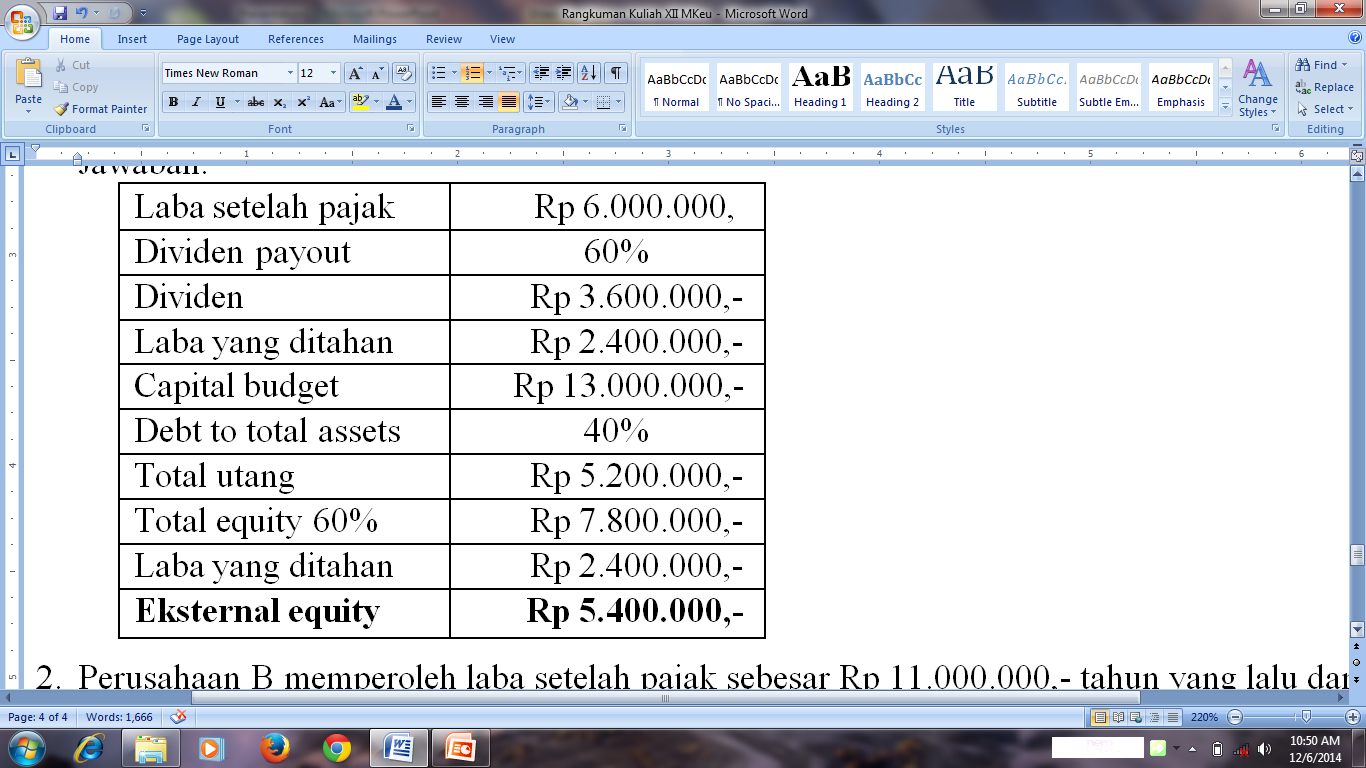 Dana yang bisa dibagikan sebagai dividen
Contoh kasus kebijakan dividen
2.  Perusahaan B memperoleh laba setelah pajak sebesar Rp 11.000.000,- tahun yang lalu dan membagikannya dalam bentuk dividen sebesar Rp 3.960.000,-. Laba tersebut telah tumbuh dengan tingkat pertumbuhan sebesar 6% per tahun selama 10 tahun. Pada tahun ini perusahaan memperoleh laba sebesar Rp 14.000.000,-. Kesempatan investasi yang tersedia sebesar Rp 10.000.000,-. Hitunglah dividen untuk tahun ini di bawah setiap kebijakan berikut ini.
a. Payout yang konstan?,  b. Pertumbuhan dividen yang stabil? dan
c. Residual dividend policy (anggap perusahaan berharap akan mempertahankan debt to total assets ratio 40%)?. 
Jawaban:
a. Payout ratio    = Rp 3.960.000,-/Rp 11.000.000,- = 36%  = 36% (Rp 14.000.000,-) = Rp 5.404.000,- 
b. Pertumbuhan 6%, sehingga dividen yang dibayarkan   = (1 + 6%)(Rp 11.000.000,-) x 36% = Rp 4.197.600,-
c.
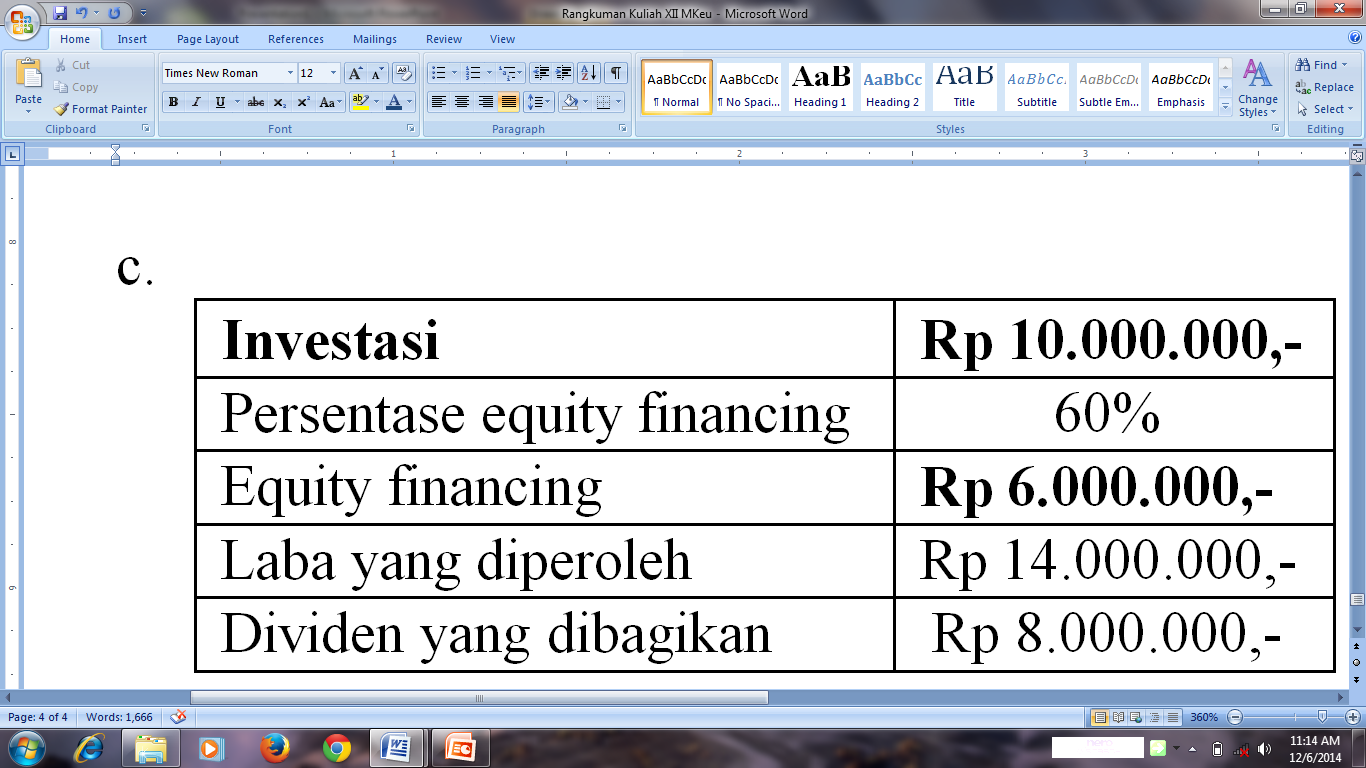